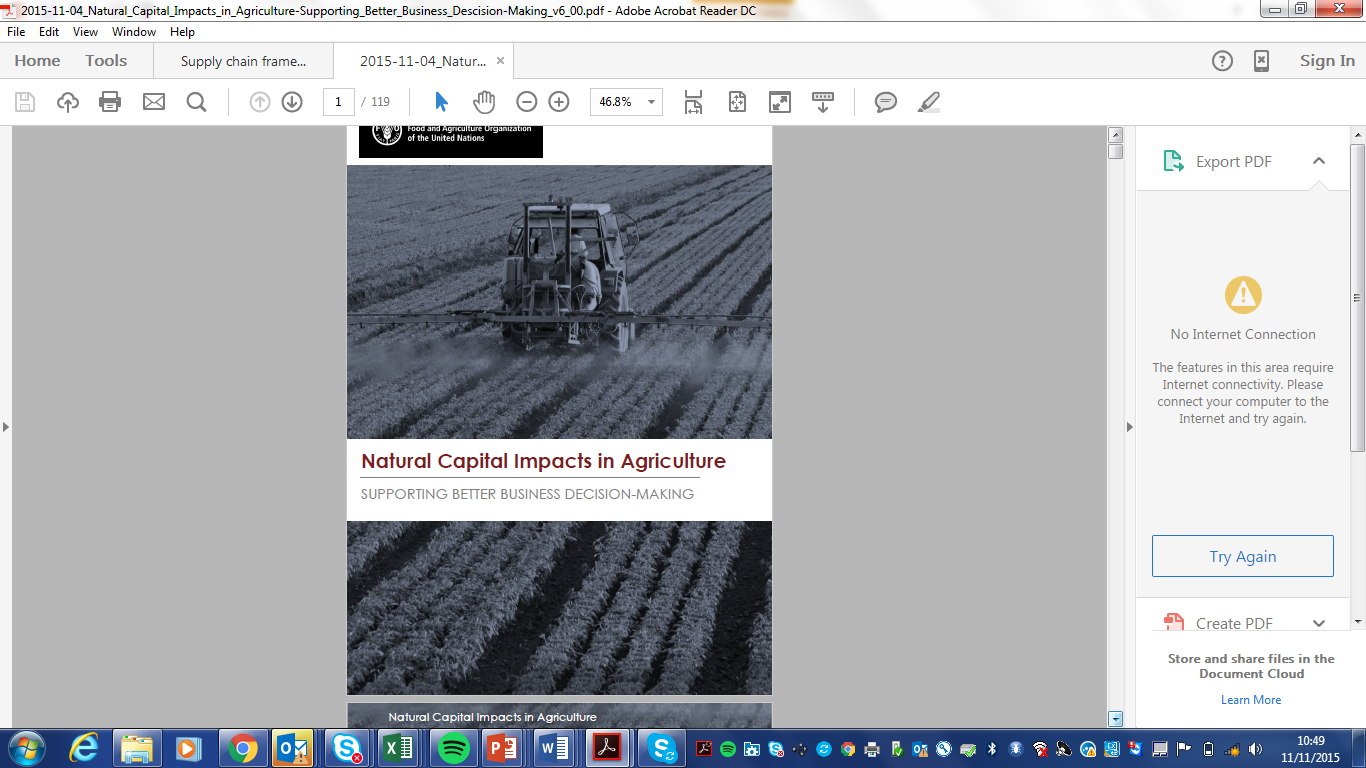 Cutting the environmental cost of food production
Study Webcast
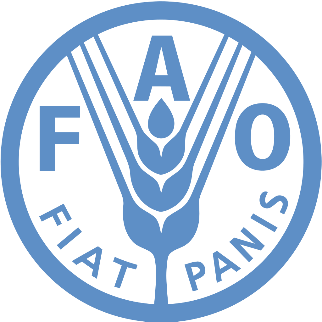 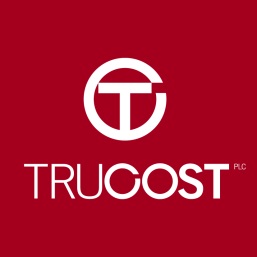 INTRODUCTION
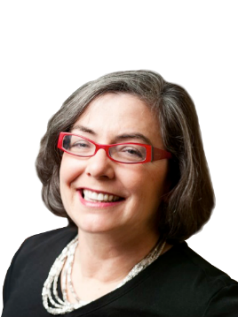 Richie Hardwicke
Food and Agriculture sector lead –EMEA
Trucost
Nadia  El-Hage Scialabba
Senior Natural Resources Officer
FAO, Rome
Libby Bernick
Senior Vice President
North America
Trucost
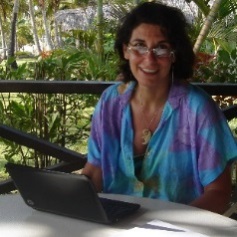 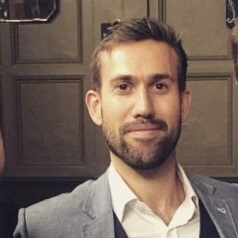 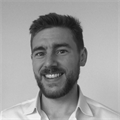 Chris Baldock
Senior Analyst
Trucost
Global leader in valuing natural capital and quantifying the  economic consequences of natural capital dependency.
United Nations agency specialized in food and agriculture and  representing 194 member nations seeking to achieve food security for all.
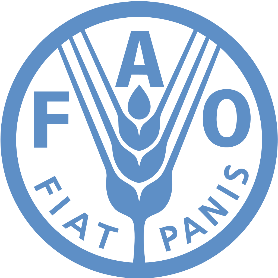 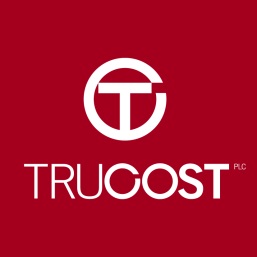 WEBCAST AGENDA
Why FAO commissioned this work?

What are the study findings?
Objectives, Scope, methods and data
What is the environmental cost of food production?
What are the opportunities for more sustainable food production?

What can you do?
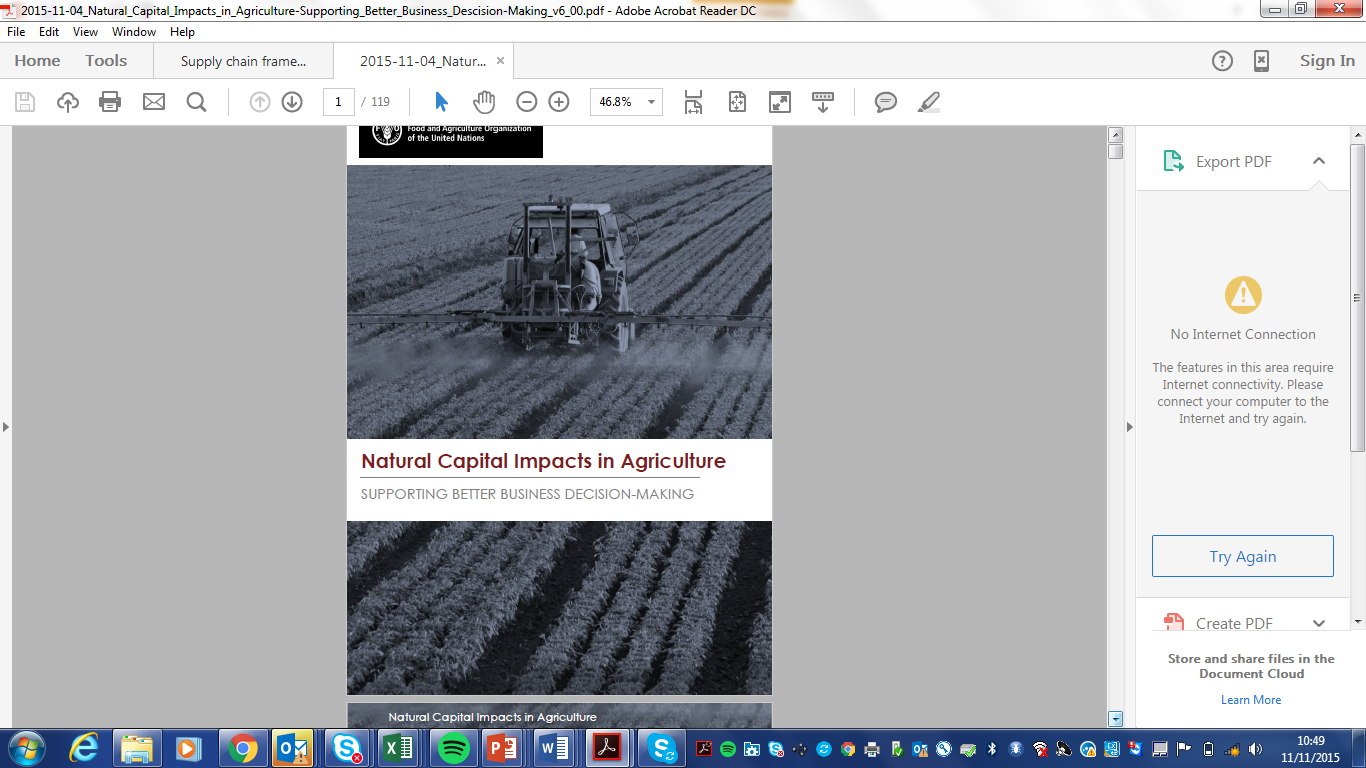 Why FAO COMMISIONED THIS Work?
Why FAO commissioned the work – The study  - What can you do
FAO Guidelines on Sustainability Assessment of Food and Agriculture systems (SAFA) include, among others:
 Good Governance dimension (1/4 SAFA Dimensions)
 Holistic Management  (1/21 SAFA Themes)
 Full-Cost Accounting (1/116 SAFA Indicators)
 Sustainability Management Plan (1/2 Holistic Management indicators)


SAFA Stakeholders unanimously requested, in March 2013, that joint work be undertaken to develop practical ways for full-cost accounting for improving their triple bottom line assessments and reporting
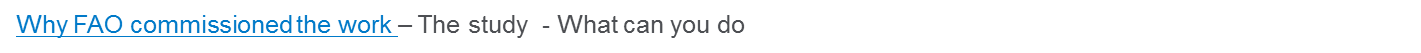 Food Wastage Footprint: Full-Cost Accounting (FAO, 2014) quantified environmental externalities and social wellbeing lost due to environmental degradation:
Economic costs: 	USD 1055 billion (market value and subsidies) 
Environmental costs:              USD 696 billion (air, land, water, biodiversity)
Social costs: 	                        USD 882 billion (livelihoods, health, conflicts)

 Methodological questions and uncertainties led to meeting the relatively small international community working on similar topics, such as TEEB, NCC and Trucost
FAO seeks to: 
Raise enterprises awareness on the inter-dependency between production and natural resources (Nature’s free inputs) 
Inform policy-makers in natural capital impacts, with a view to build synergies across agriculture and environmental constituencies 
Improve data sets: UN System of Environmental and Economic Accounting since 2012 => towards SEEA Agriculture
The study Findings
OBJECTIVES, Approach, Methods, DATA
Why FAO commissioned the work – The study  - What can you do
OBJECTIVES
Raise awareness of the invisible environmental costs of industrial food production

Present an indication of the magnitude, location specificity and source of these costs

Provide an example of a frameworks that can be used to measure the net environmental benefits associated with improvements in agricultural management practices
Why FAO commissioned the work – The study  - What can you do
SCOPE
High –level materiality approach

Assessment covered
4 crops  -wheat, maize, soy and rice 
4 livestock commodities cow/beef, cow/dairy, pork and poultry

Covered industrial, large scale, intensive farming practices in over 40 countries 
 
Included 80% of total production of each commodity 

Accounted for the costs associated with both the cultivation phase as well as the supply chain associated with each individual commodity
Why FAO commissioned the work – The study  - What can you do
IMPACTS
Livestock
Crops
Why FAO commissioned the work – The study  - What can you do
METHODS -QUANTIFICATION
Supply Chain
Farming
Emissions are estimated by applying environmental intensities to financial transactions in Trucost’s input-output model
Environmental intensities
Emissions calculated per unit of revenue
Sources include FAO, IEA, EIA, USGS, LCA data…
Input-output model
Financial flows across 531 sectors
US Bureau of Economic Analysis
Emissions are estimated by applying emissions factors that are:
Country-specific
Commodity specific
Emissions factor examples are:
tonnes CO2 per kg of meat
m3 water use per kg crop
Emissions factors are sourced from a variety of sources (see next slide)
Why FAO commissioned the work – The study  - What can you do
DATA
Non-energy related emissions
FAOSTAT emissions database – country-specific
Energy related emissions
Agri-footprint – country-specific
Ecoinvent – country-specific
Water consumption
Mekonnen and Hoekstra (2010) – country-specific
Land Use
Livestock: FAO SOL-model – country-specific
Crops: FAOSTAT
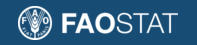 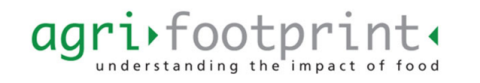 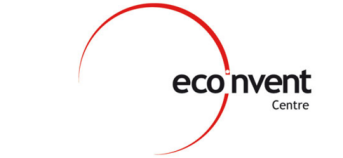 Why FAO commissioned the work – The study  - What can you do
METHODS - VALUATION
A literature review was conducted in order to understand the magnitude of each environmental impact on receptors such as crops, ecosystems, human health and materials. 

Secondary literature was used to estimate the social cost of these impacts – natural capital valuation

The valuations reflect the impact on ecosystems and the damage to human health.

 Value transfer techniques were applied to make the valuations country-specific.
The study Findings
RESULTS
Why FAO commissioned the work – The study  - What can you do
Study reveals $3 trillion environmental cost of industrial farming
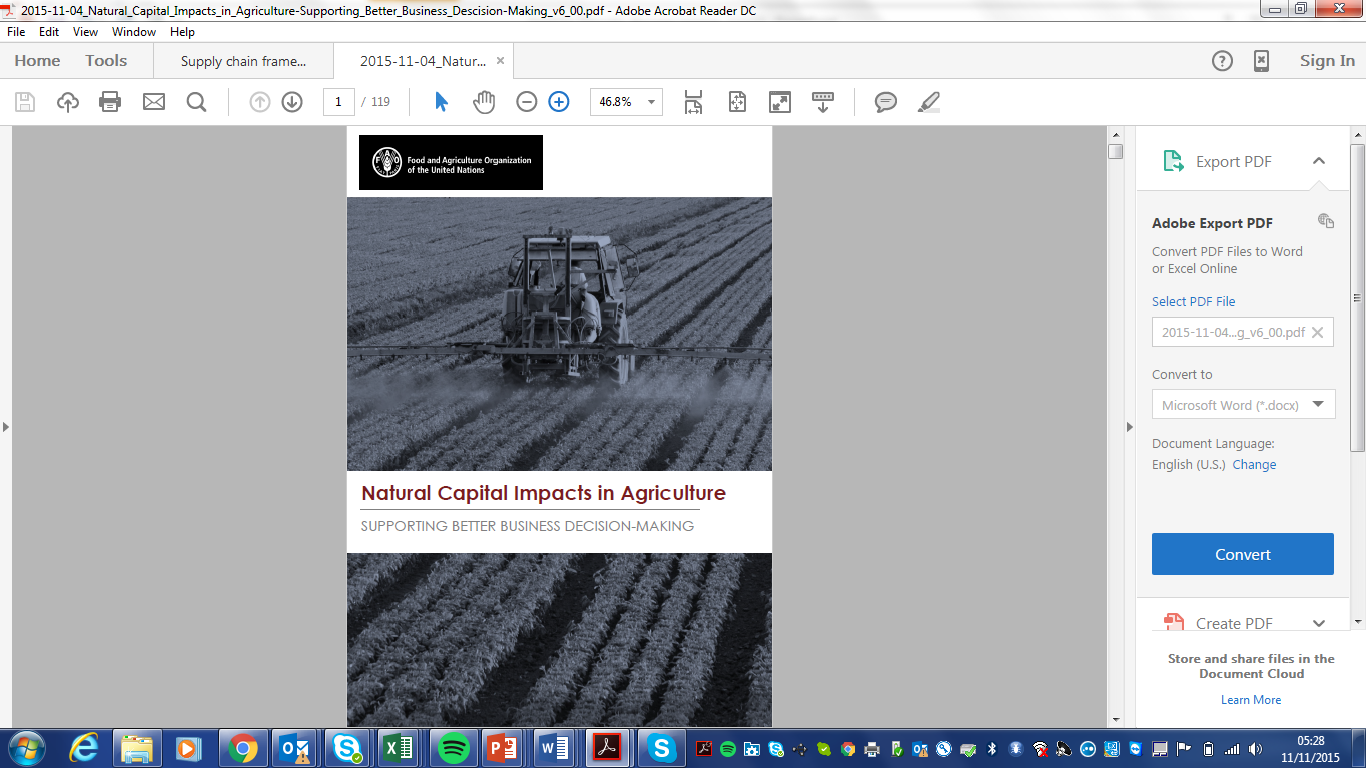 On average: 
68 percent of the impacts of livestock production can be attributed to operational activities taking place on the farm. 
77 percent of the natural capital costs of crop production occur on the farm
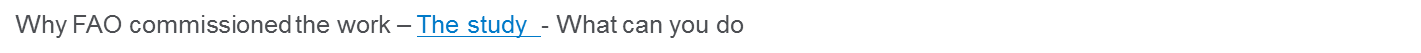 CROPS
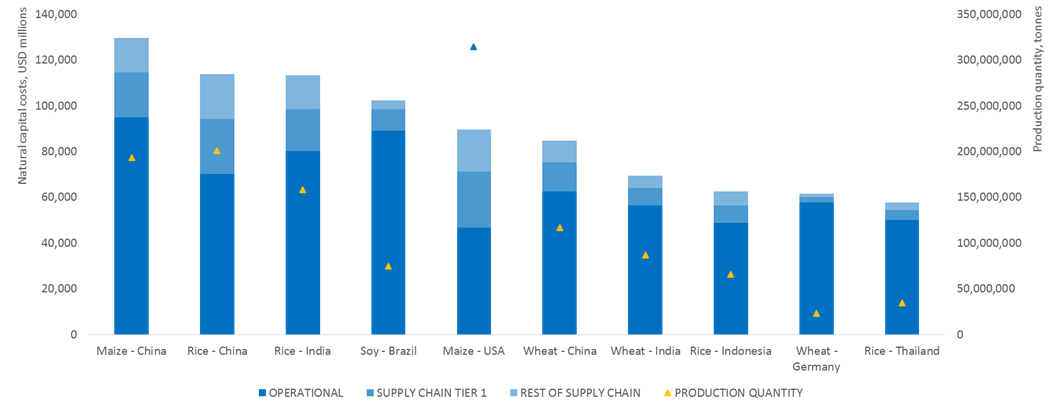 Top 10 operational and supply chain natural capital costs of crop production by country
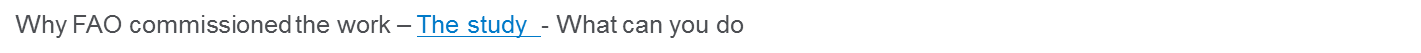 COMMODITY IMPACTS MATERIALITY
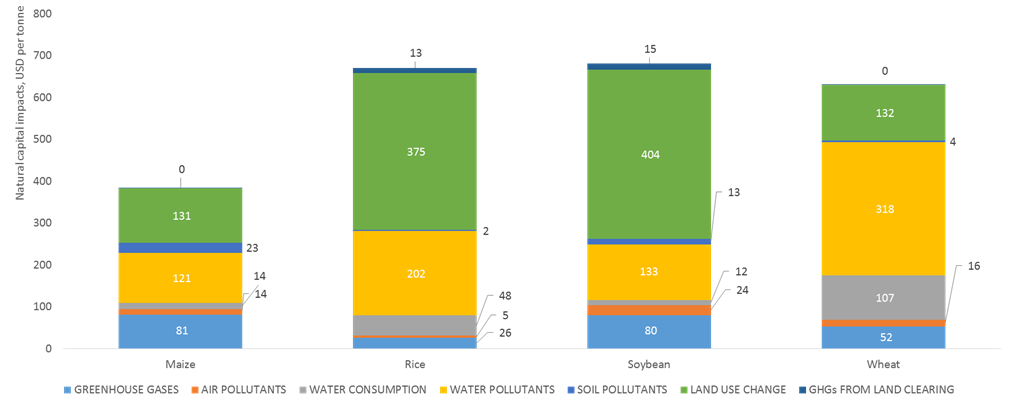 OPERATIONAL natural capital intensity of crop commodities (USD of impacts per tonne of production)
Why FAO commissioned the work – The study  - What can you do
LIVESTOCK
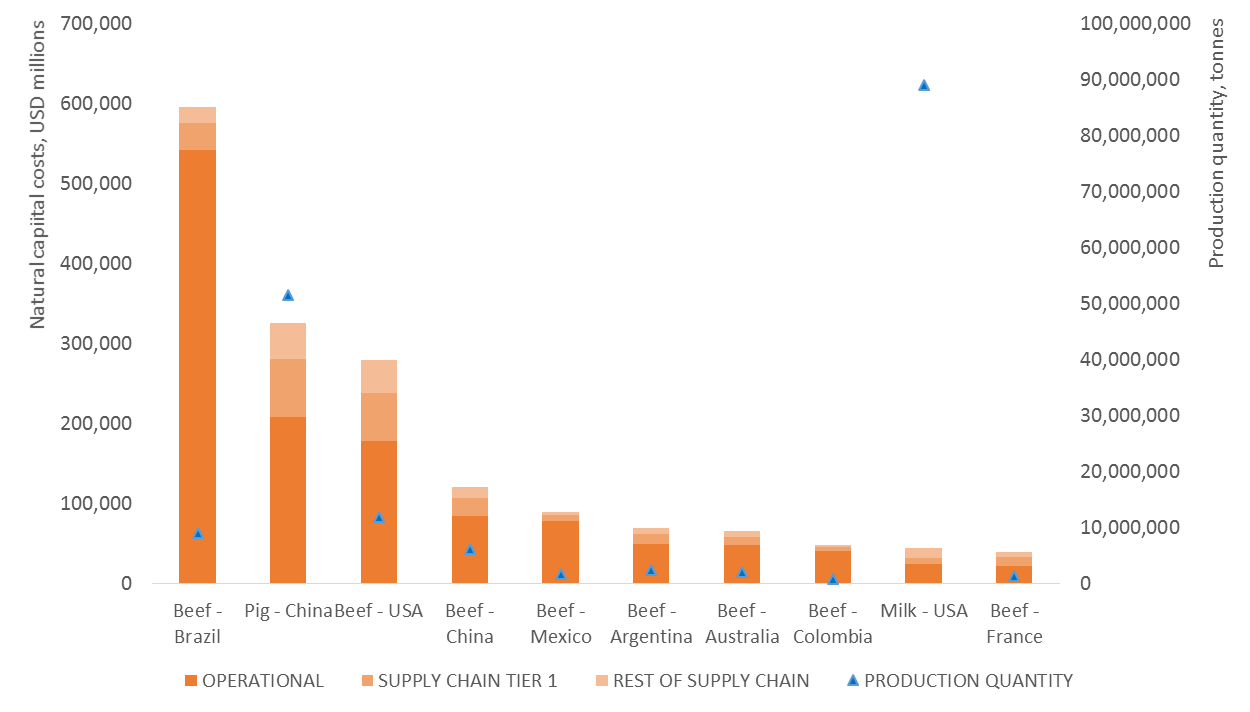 Top 10 operational and supply chain natural capital costs of livestock production by country
Why FAO commissioned the work – The study  - What can you do
IMPROVEMENT OPPORTUNITES EXIST
Beef: Holistic grazing management vs. conventional cattle grazing in Brazil

Rice: System of rice intensification (SRI) vs. conventional rice farming in India

Soy: Organic farming  vs. conventional soybean farming in the USA

Wheat: Organic farming vs. conventional wheat farming in Germany
Why FAO commissioned the work – The study  - What can you do
CASE STUDY SRI RICE IN INDIA
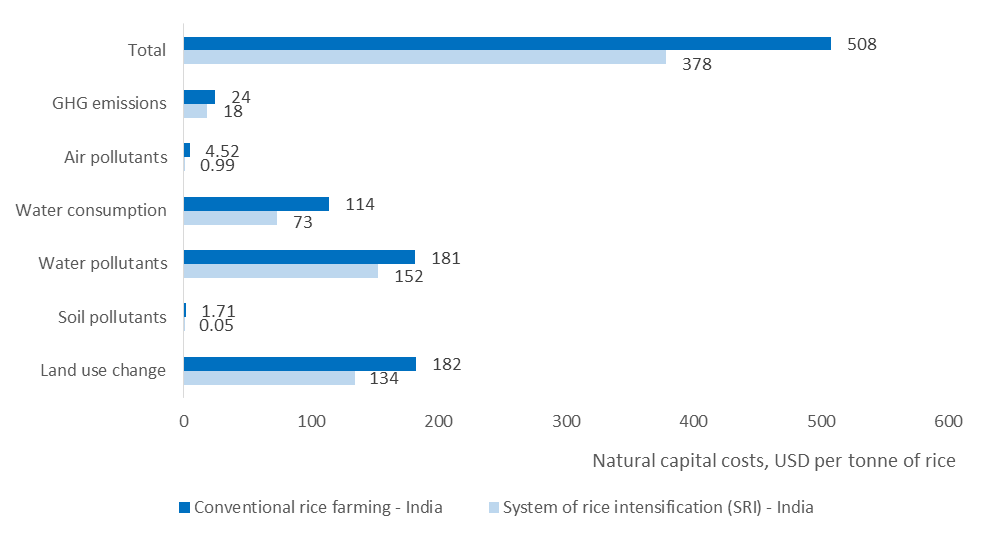 Monetary Value of the operational Impacts caused by producing one Tonne of RICE in INDIA
WHAT CAN you DO?
Why FAO commissioned the work – The study  - What can you do
WE ALL HAVE A PART TO PLAY
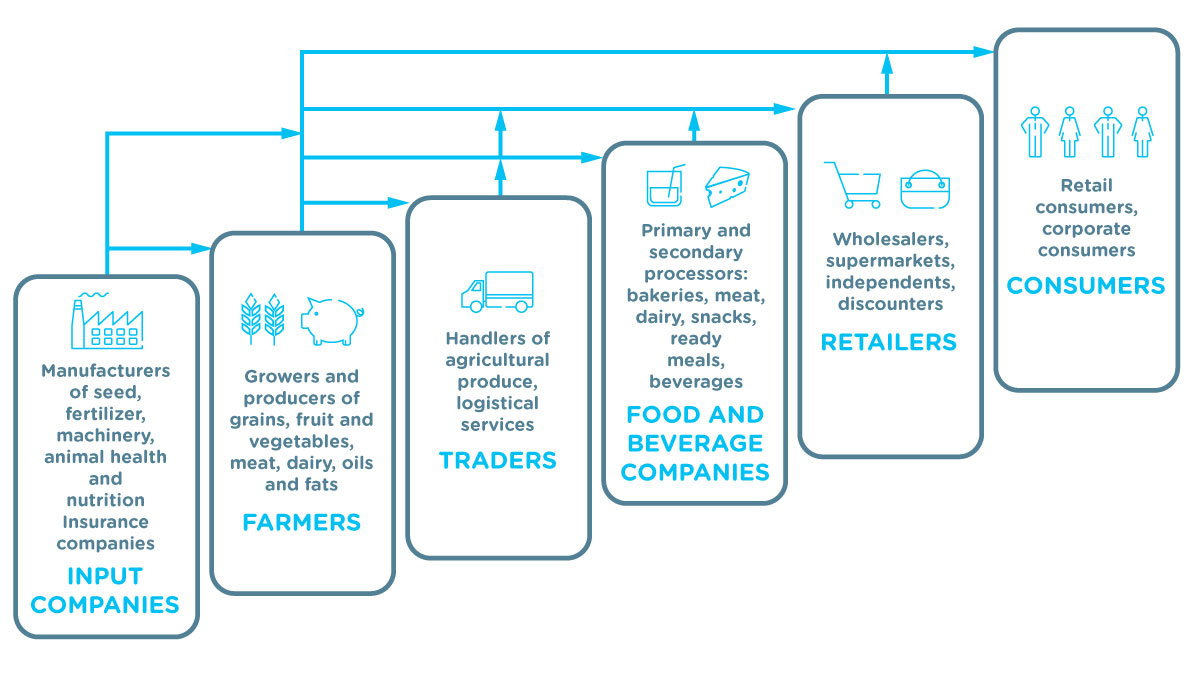 Source: Natural Capital Coalition Food and Beverage  Sector Guide: The Food and Beverage Value Chain
Why FAO commissioned the work – The study  - What can you do
DECOUPLING ENVIRONMENTAL IMPACT
Why FAO commissioned the work – The study  - What can you do
STANDARDISED FRAMEWORKS TO MEASURE IMPACT AND DEPENDENCY
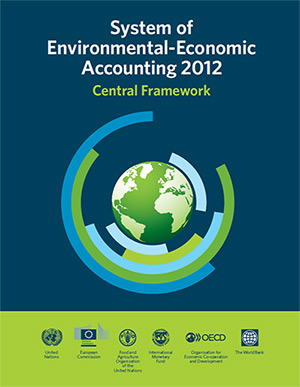 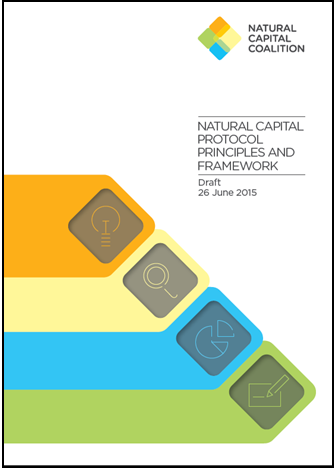 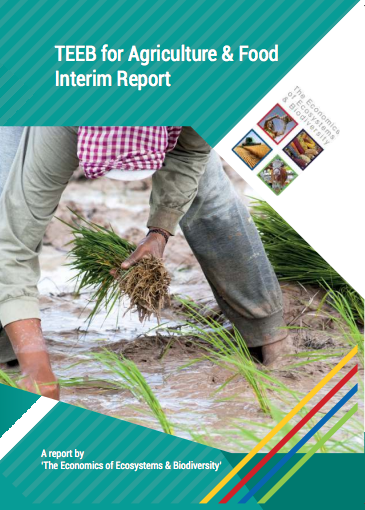 Why FAO commissioned the work – The study  - What can you do
THREE QUESTIONS
What is our interaction with Natural capital?

How do these impacts and dependencies drive risks and opportunities ?

How do these risks and opportunities effect the economics of our business or country
Why FAO commissioned the work – The study  - What can you do
What is our interaction with Natural capital?
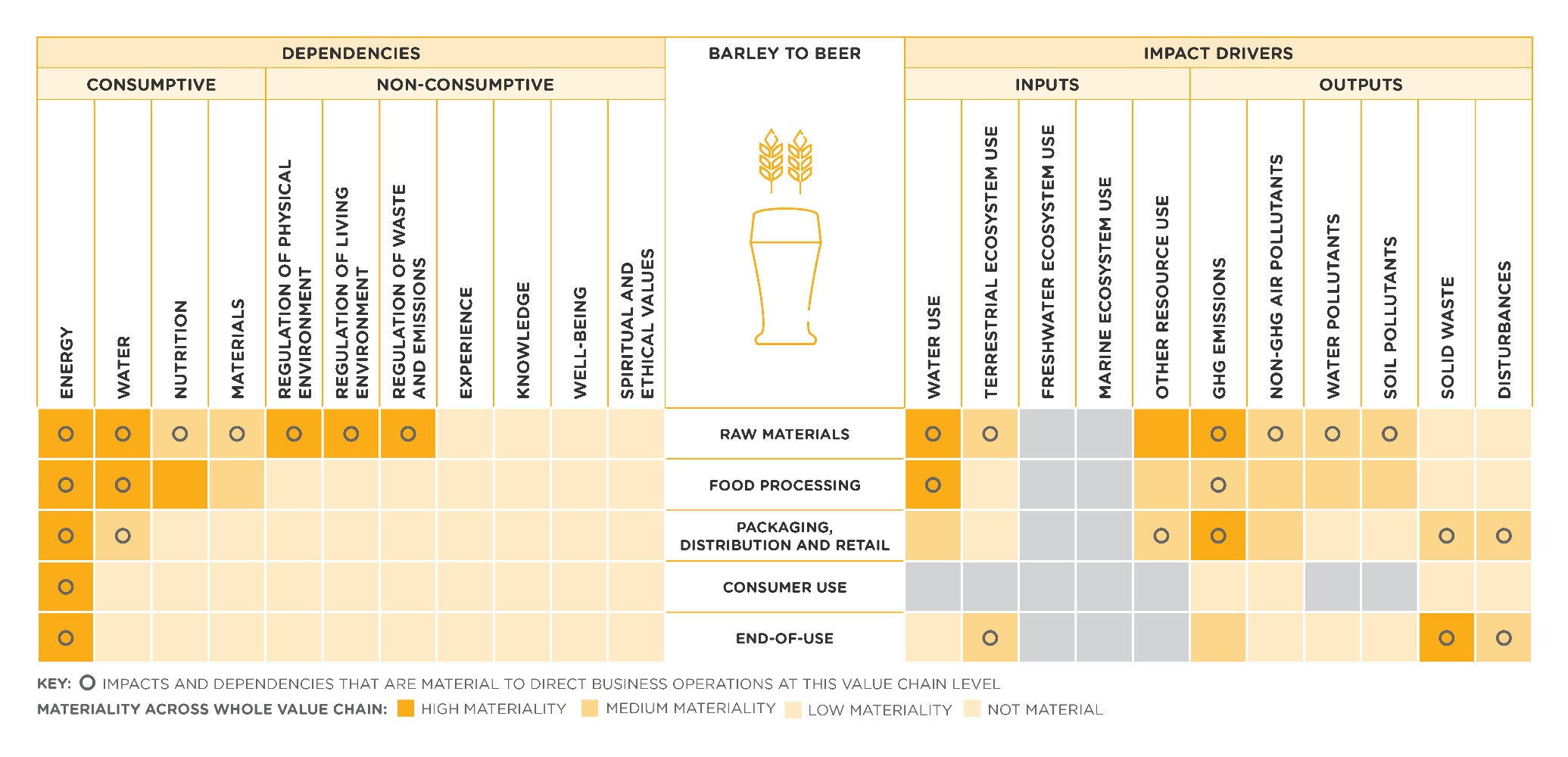 Source: Natural Capital Coalition Food and Beverage  Sector Guide: Materiality Matrix for the value chain of barley used to produce beer
Why FAO commissioned the work – The study  - What can you do
How do these impacts and dependencies drive risks and opportunities ?
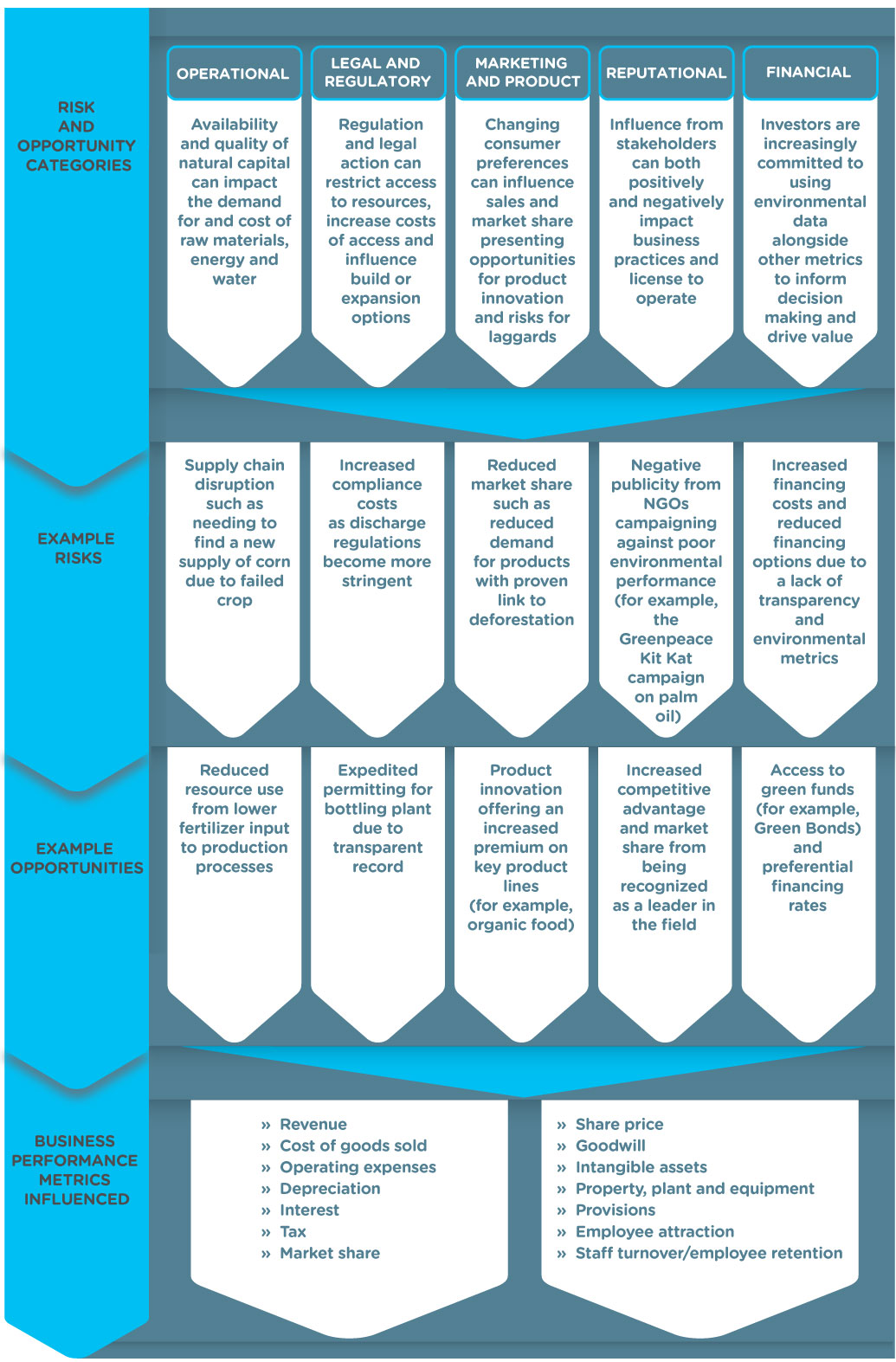 Why FAO commissioned the work – The study  - What can you do
How do these risks and opportunities effect the economics of our business
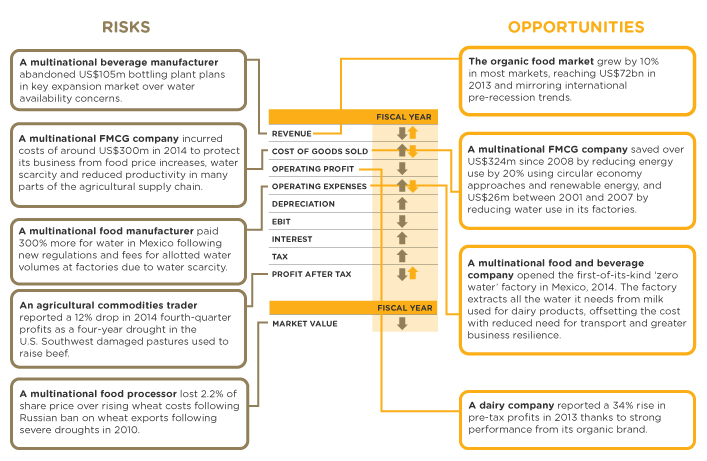 QUESTIONS
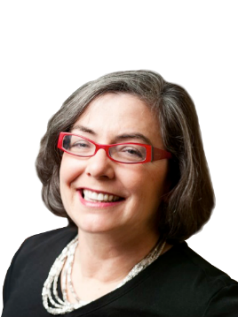 Richie Hardwicke
Food and Agriculture sector lead –EMEA
Trucost
Nadia  El-Hage Scialabba
Senior Natural Resources Officer
FAO, Rome
Chris Baldock
Senior Analyst
Trucost
Libby Bernick
Senior Vice President
North America
Trucost
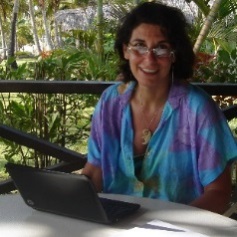 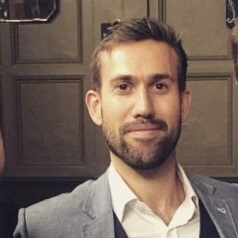 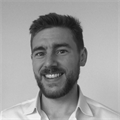 Richie.hardwicke@trucost.com     Nadia.Scialabba@fao.org
Libby.bernick@trucost.com       Chris.baldock@trucost.com
Global leader in valuing natural capital and quantifying the  economic consequences of natural capital dependency.
United Nations agency specialized in food and agriculture and  representing 194 member nations seeking to achieve food security for all.
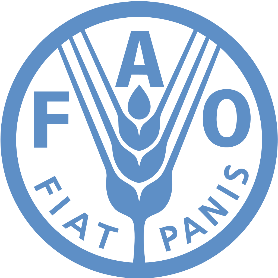 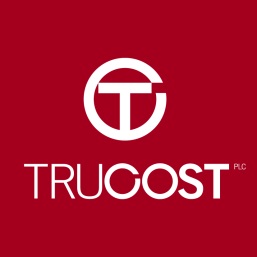